As communicators we will…
Be learning a word of the day and building on our vocabulary.
We will ask what is happening in pictures and providing our own explanations
Talk about places we have visited and compare different cultures with ours
As Healthy Movers we will ….
Know how to keep our bodies healthy and the importance of exercise
Children show good control and co-ordination.
Children will learn and follow simple rules
Children will learn about being a good competitor
Join in with the dough disco to strengthen hand muscles.
Across the globe!
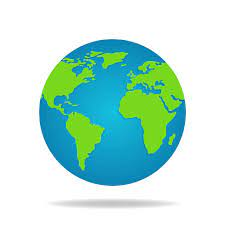 As Geographers we will..
Explore different countries and how they compare to where we live
As kind considerate people we…
Will look at how to be safe on the roads
Looking after each others
Being resilient
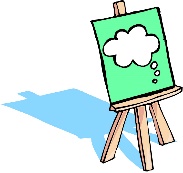 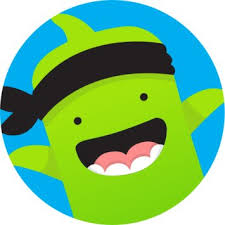 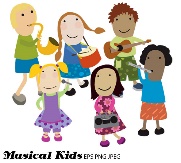